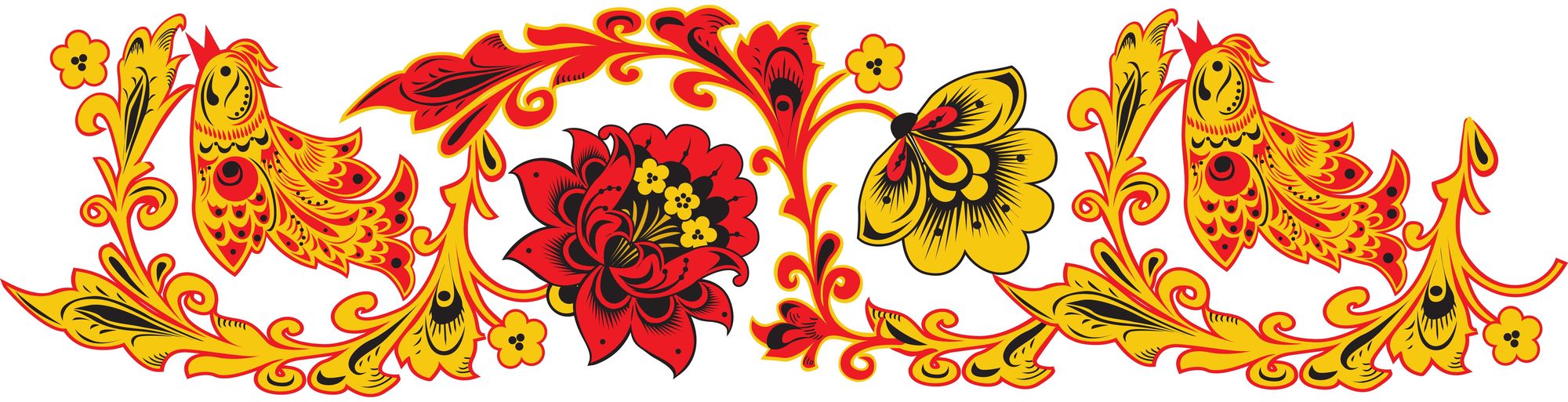 МБДОУ Детский сад № 254ЛЭПБУК«Русское народное творчество"
Изготовила воспитатель первой категории
 Сильвачева Анна Александровна

Город Нижний Новгород
2023 год
Актуальность
Русское народное творчество является неотъемлемой частью богатого наследия России. Кроме сказок и песен, в русской народной культуре есть такие виды искусства, как народные игры и танцы, народные промыслы и костюмы, различные ремесла и рукоделие. Именно через эти выражения культуры русский народ сохранял и передавал свою историю, национальную идентичность. Через народное творчество ребёнок не только овладевает родным языком, но и приобщается к культуре своего народа, получает первые впечатления о ней.
Лэпбук «Русское народное творчество»
Цель: разработан для воспитанников первой младшей группы для ознакомления с богатой культурой русского народа
Лэпбук «Русское народное творчество»
Задачи:
Воспитывать любовь к своей нации, понимание своих национальных особенностей
Знакомить с культурным наследием России
Способствовать развитию мыслительных процессов (анализа,  логического мышления, расширению и обогащению словарного запаса 
Воспитывать у дошкольников умение активно взаимодействовать со сверстниками и взрослыми, участвовать в совместной деятельности.
Критерии при создании лэпбука
Обогатить развивающую предметно – пространственную среду авторским  дидактическим материалом, предназначенной для решения педагогических задач патриотической направленности в соответствии с ФГОС ДО.  
Пособие должно отвечать безопасности
Оригинальность идеи и техники ее выполнения
Развивающий характер игры и вариативность применения
Процесс создания лэпбука
Работа над лэпбуком началась с работы на компьютере. Подбирался необходимый материал, красочные иллюстрации. Все картинки ламинировались, так одно из требований к лэпбуку – это прочность.
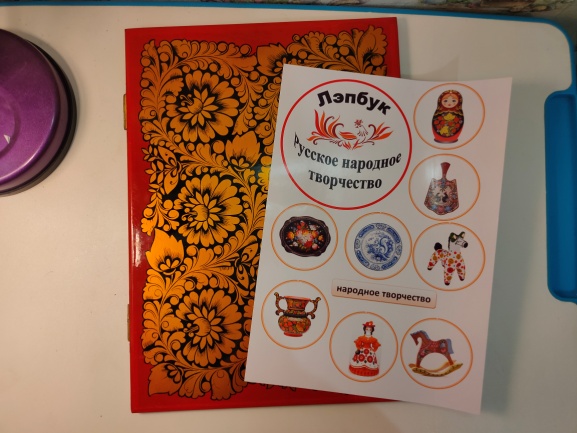 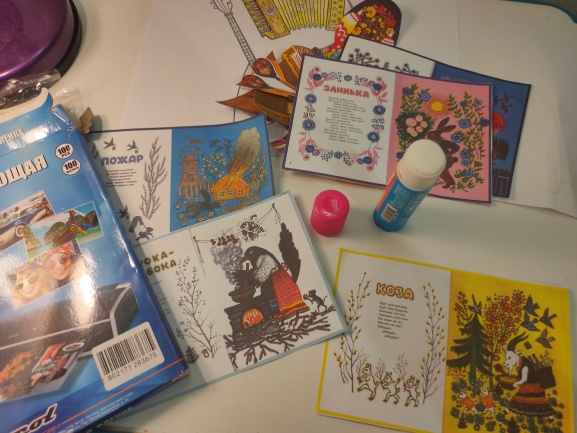 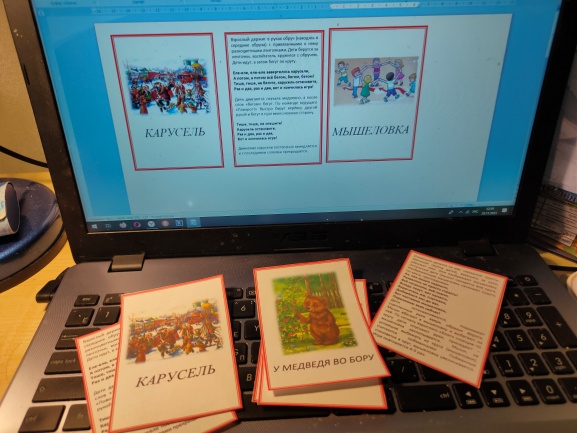 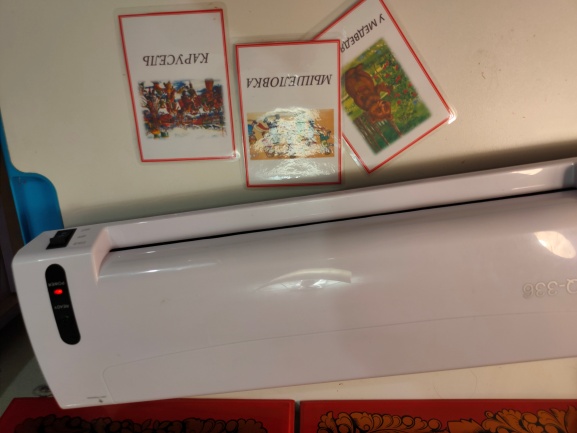 Процесс создания лэпбука
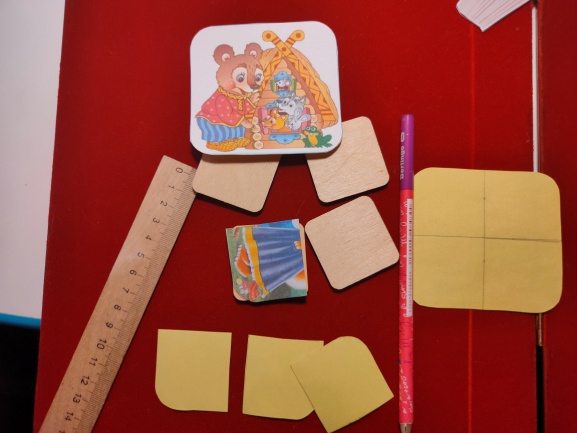 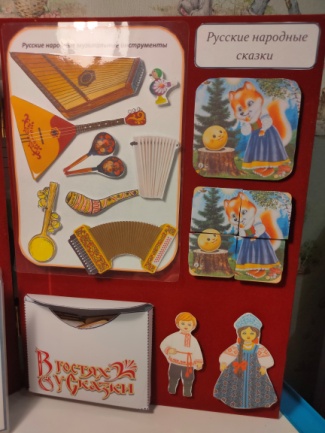 В качестве основы использована деревянная заготовка с бархатным покрытием.
 Для создания раздела «Русские народные сказки» использовались деревянные заготовки и липучки.  Это способствует развитию сенсорики у детей.
 Использование липучек в разделе «Русские народные музыкальные инструменты» позволяет сделать материал наглядным пособием.
Процесс создания лэпбука
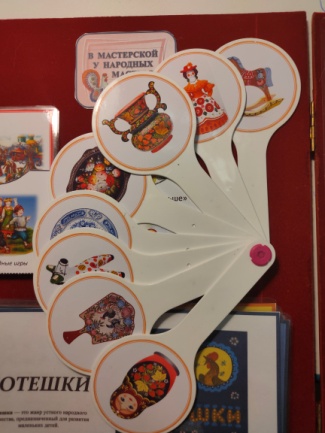 В процессе создания лэпбука появлялись интересные творческие идеи, например, использовать пластмассовый веер с яркими картинками на самоклеящейся бумаге, самодельную книжку-малышку, удобные кармашки.
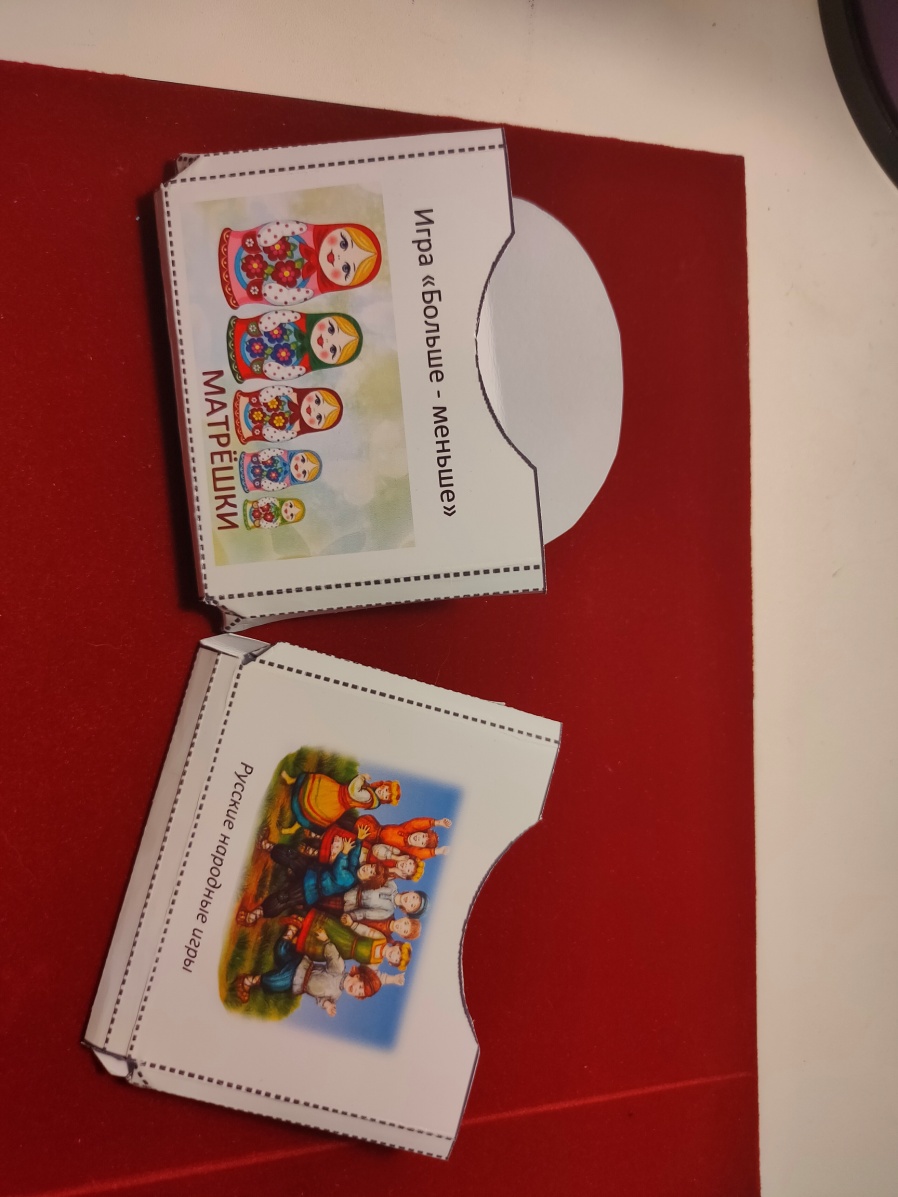 Лэпбук «Русское народное творчество»
Результаты использования лэпбука:
- быстрое запоминание потешек
	- проявление самостоятельности при работе с лэпбуком 
	- проявление повышенного интереса к содержанию
	- проявление интереса со стороны родителей
	- с помощью лэпбука у детей  формируется интерес и чувство уважения к культуре русского народа. 
Благодаря этой форме работы дети приобрели знания о культуре русского народа.
Спасибо за внимание!